GFP Transformation Lab
GFP Transformation Lab
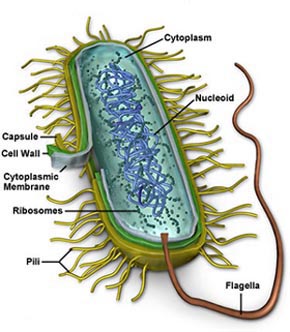 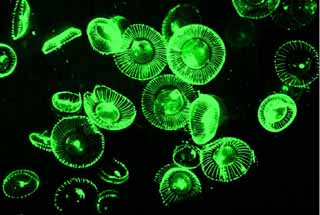 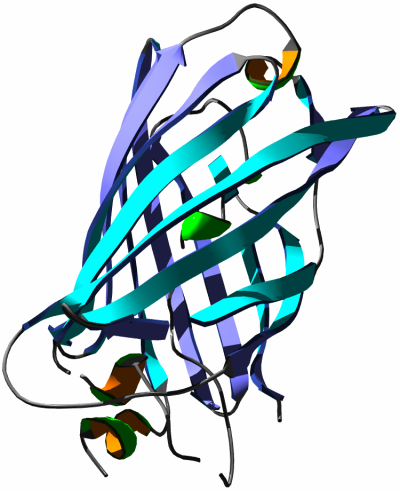 Images taken without permission from http://upload.wikimedia.org/wikipedia/de/4/4d/Protein_GFP_1EMA.png, http://bioinfo.biotec.or.th/Picture/Cell%20Tutorial/image005.jpg, http://www.plantsci.cam.ac.uk/Haseloff/SITEGRAPHICS/Jellyfish.jpeg
Bring Biotechnology to your Classroom
Demonstrate the central framework of molecular biology
Transform bacteria into glowing colonies
Select for transformed Cells by antibiotic resistance
View operon control over pGLO protein production  
Introduction to Biomanufacturing
GFP (Green Fluorescent Protein)‏
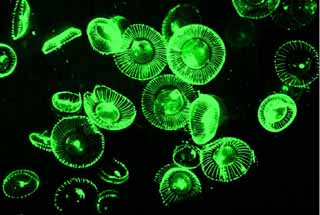 Naturally produced in Jellyfish– Aequorea victoria
Discovered in 1960’s
Source of bioluminescence when exposed to UV light
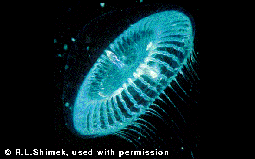 Img Src:  http://icbxs.ethz.ch/members/leu/jellyfish.gif , http://www.plantsci.cam.ac.uk/Haseloff/SITEGRAPHICS/Jellyfish.jpeg
Structure of the GFP Protein
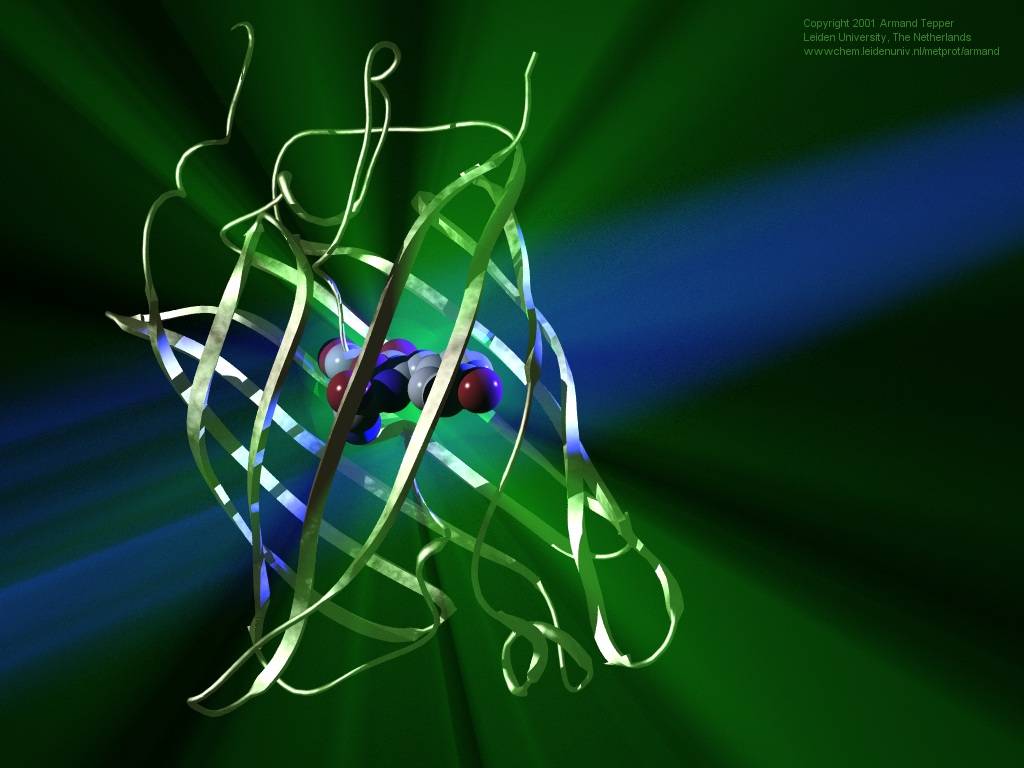 Img Src:  http://wwwchem.leidenuniv.nl/metprot/armand/images/029l.jpg
Detecting Gene Activity
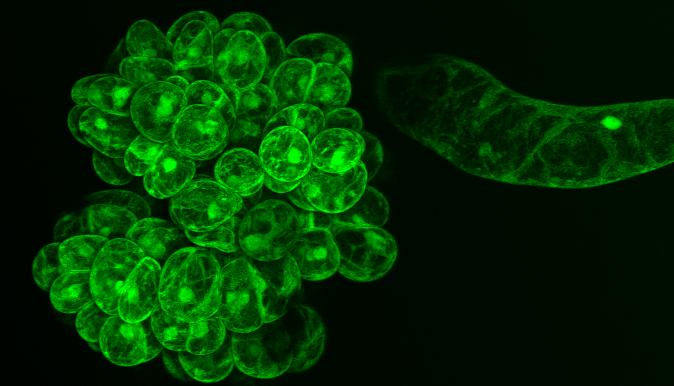 PGLO gene is inserted into    DNA near a gene of interest
   It acts as a reporter gene
-   linked to another gene &    
    glowing protein appears if
    it is expressed
   Expressed in entire animals
Img Src: http://www.bio.umass.edu/microscopy/images/gfp.jpg
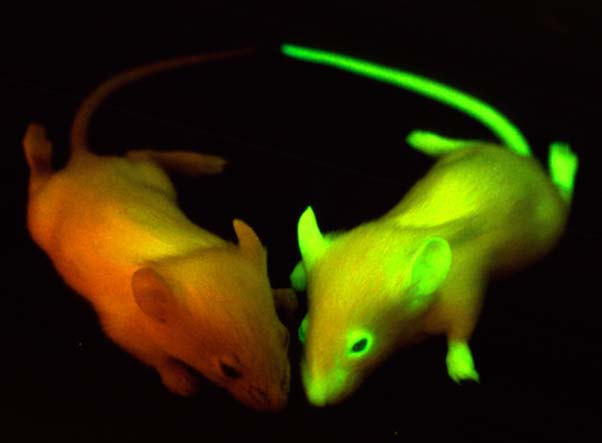 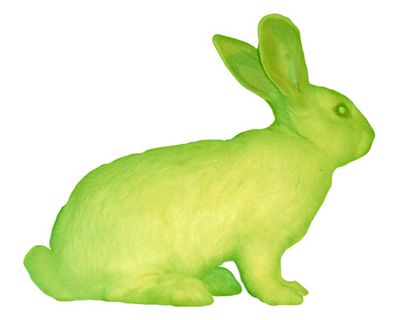 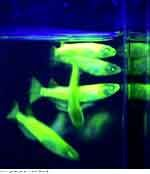 Img Src:  http://www.mshri.on.ca/nagy/graphics/GFP%20mice.jpg
Img Src:  http://www.antville.org/img/pop/gfp.jpg
Img Src:  http://www.computerra.ru/pubimages/73944.jpg
[Speaker Notes: Top right– cells that have been tagged with GFP; allows researchers to distinguish certain cells
Bottom right- transgenic mice; mouse embryos were injected with GFP gene then implanted into a surrogate mouse.  When born, the mice should express the GFP gene.  The lab that works with these mice is trying to use these mice to help them study human disease
Bottom left- Alba the GFP bunny; partnership with an artist and a French lab.  Supposed to be part of living art exhibit but lab decided at the last minute to keep the bunny in the lab.]
Other Fluorescent Proteins
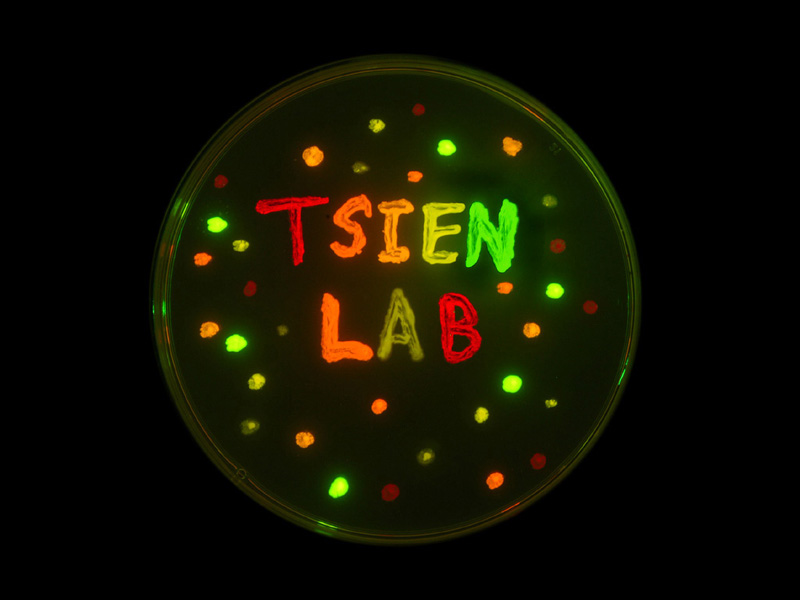 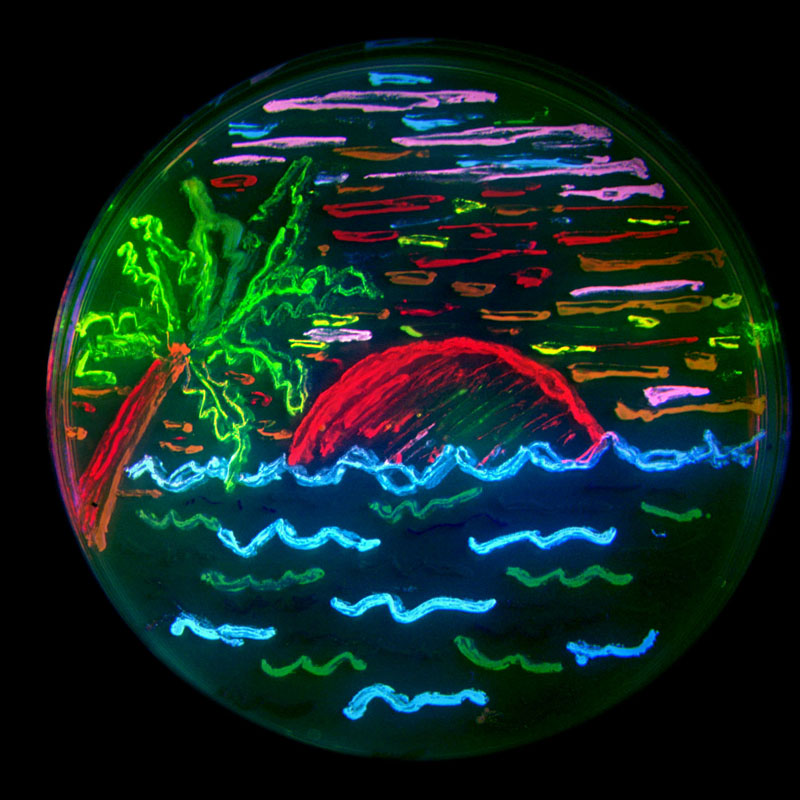 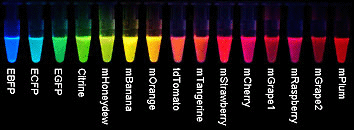 pGLO plasmid
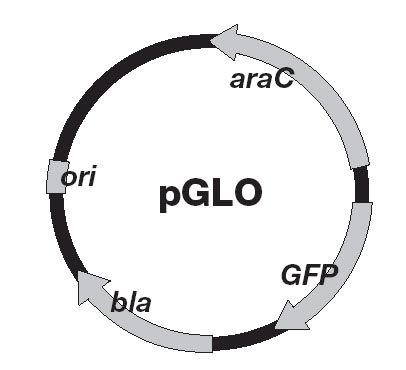 3 genes of interest:
GFP gene
Codes for the GFP protein
Bla gene
Codes for the enzyme -lactamase
 -lactamase destroys the antibiotic ampicillin
araC regulator protein
Controls expression of GFP
[Speaker Notes: Ori = origin of replication.  Students don’t have to worry about this.]
Plasmid containing gene of interest
Protein to be produced
Overall Goal of Lab Experiment
Use genetic engineering techniques to insert the GFP gene into E. coli
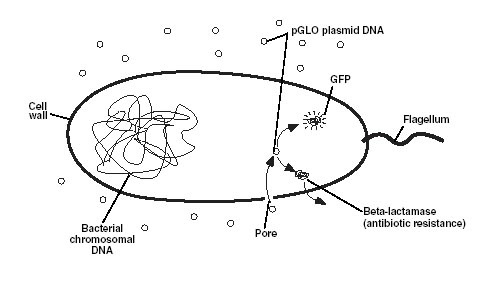 Selecting for Transformed Cells
Selectable Marker: Trait that helps identify a transformed cell by conferring resistance  to ampicillin                                     
Ampicillin presence in LBAgar will kill wild type E.coli                                                                                  BUT                            
Transformed E. coli survive in the presence of ampicillin in LB Agar
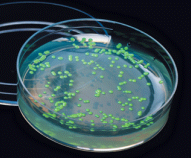 Transformed E.coli
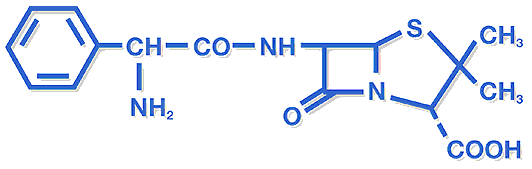 ampicillin
Images taken without permission from http://www.antibioresistance.be/Gifs_Ant/blue2.gif and http://www.antibioticos.it/images/formule%20chimiche/ampicillin.gif
Arabinose Operon
Usually, the araC protein binds to the arabinose operon  operator  prevents transcription
When arabinose is present, it binds to the araC protein -> can’t bind to operator  RNA polymerase can continue
The arabinose operon in bacteria consists of the following:
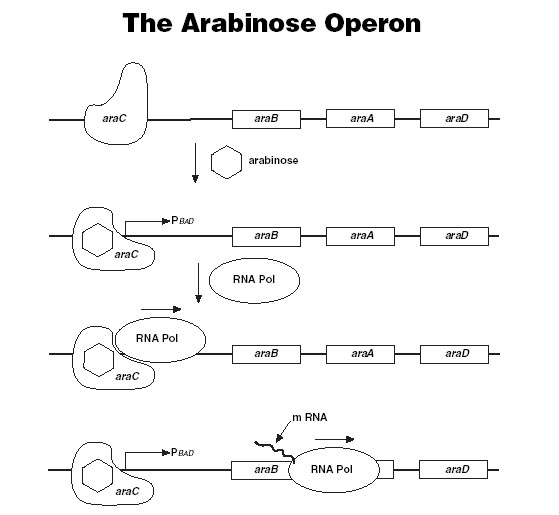 araC protein binds to the operator  prevents transcription
When arabinose binds to araC it can no longer bind to operator  GFP gene is transcribed and translated
Scientists modified the arabinose operon in pGLO to express the GFP gene.
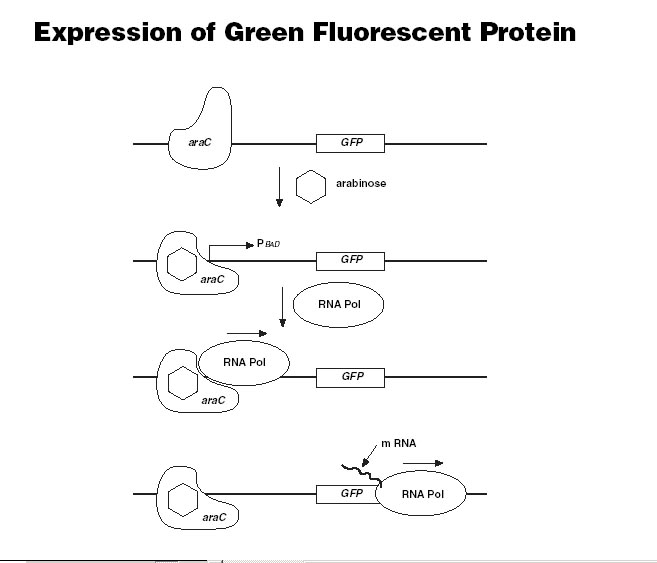 Central Dogma of Molecular Biology
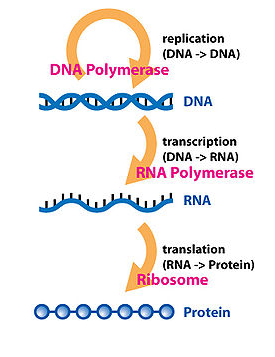 Controls
Spread E. coli without plasmid (- DNA) on plain LB agar
Wild type E. coli can grow demonstrated                   
Spread E. coli without plasmid (- DNA) on LB/amp
 E. coli aren’t already resistant to ampicillin
Transformation Yields Product
What does this lead to?
Ability to produce a protein we need but can't make
Cell acts as the factory for the product under the correct conditions
Increased cell number yields increased product
Transformation Procedure
Step 1     Prepare appropriate plates
Step 2    	Suspend cells in CaCl2  solution
Step 3		Add pGLO plasmid to cells/put                       onto ice
Step 4		Heat Shock at 42oC /put onto ice
Step 5 	Add nutrient broth to cells 
Step 6 	Streak cells on to appropriate plates
Transformation Time Line
First step:  Grow up colonies of E.coli  
Second step: Prepare Selective media 
Transform cells with pGLO plasmid
Detect transformed cells
2-3 days required                              
1 day                                                 
45 minutes                        
Results in 24 hours    
Supplies for up to 32 students
PGLO Transformed E.coli
Cells containing pGLO plasmid are now resistant to ampicillin                                                                                                                                                                                                                                                                                          
Cells containing pGLO plasmid will also glow green when arabinose
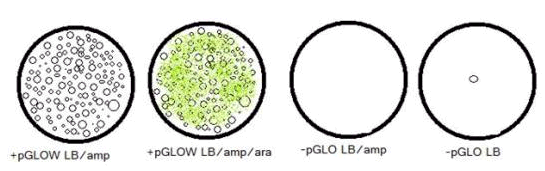 Biomanufacturing
Upstream Processing: Growing genetically  transformed cells that produce a desired protein     
                                                                            
Downstream Processing: Separation and purification of that product for human use